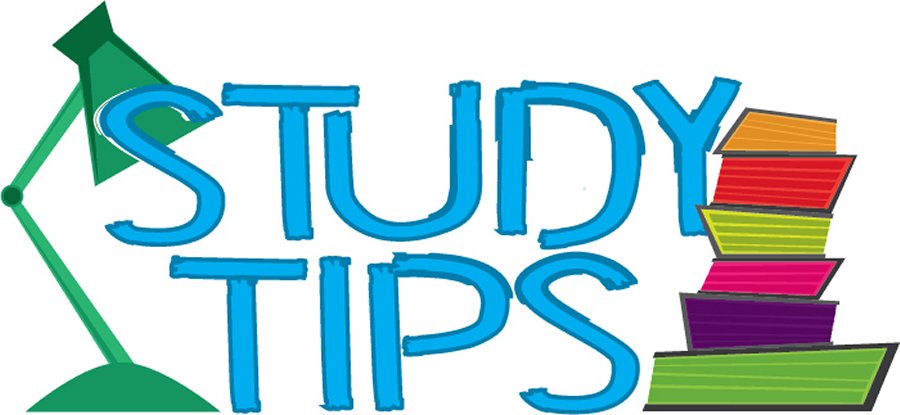 T = Take Notes
                                         I = Interact with your notes
                                        P = Practice with plenty of repetition
                                        S = Self-test
Chapter 7:Section 4: Determining Chemical Formulas
ESSENTIAL QUESTIONS
How are percentages used to identify an unknown chemical?
What is the difference between an empirical formula and a molecular formula?
The empirical formula
An empirical formula is the simplest ratio of elements in a compound.
All ionic formulas are empirical, and many molecular formulas are empirical.
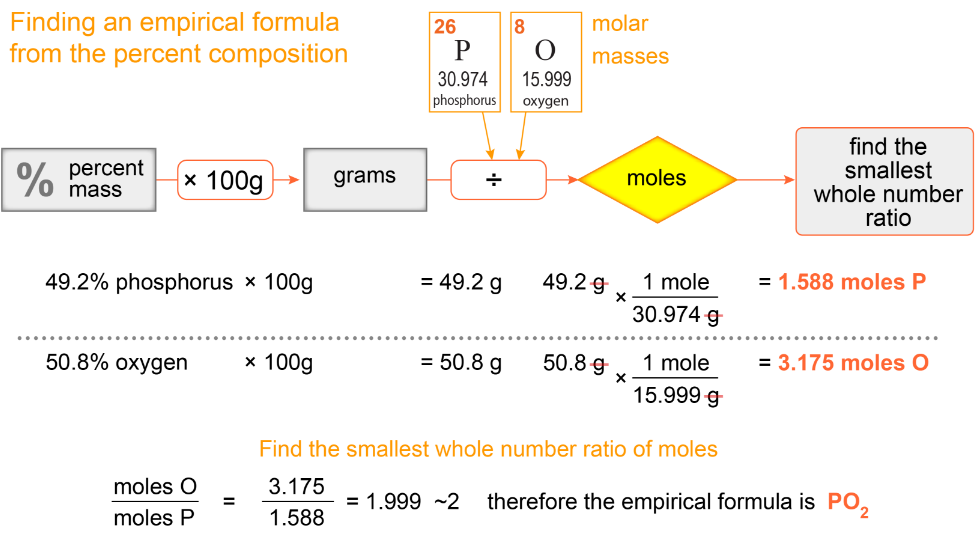 Solved problem
Finding the mole ratio in an empirical formula
For a two-element compound divide the larger number of moles by the smaller. 
For a compound with more than two elements find the element with the smallest number of moles. 
Divide the moles of each of the other elements by the moles of the element with the smallest number of moles.
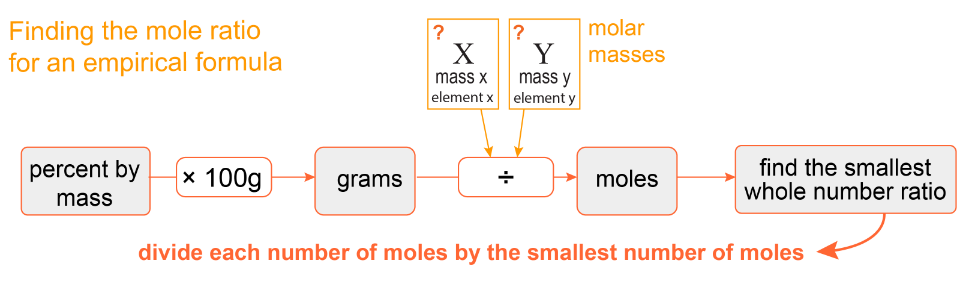 Solved problem
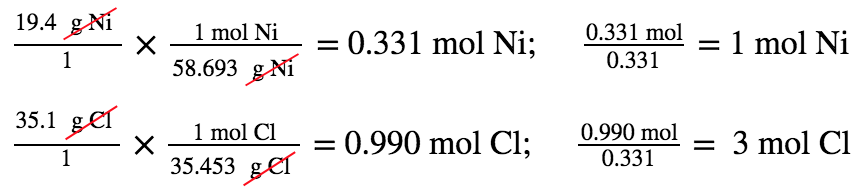 Solved problem
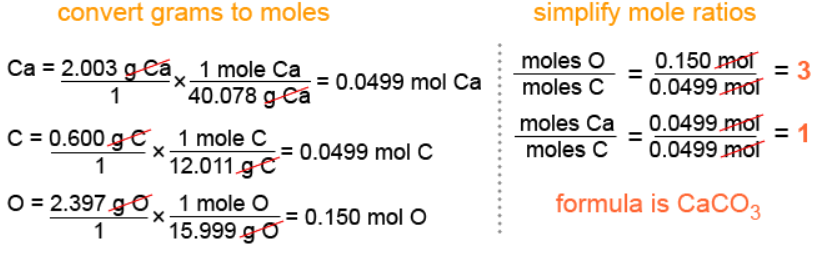 Calculating molecular formulas
An empirical formula tells you the ratio of elements in a molecule, but not how many atoms of each there are
To find a molecular formula from an empirical formula you need the molar mass of the compound
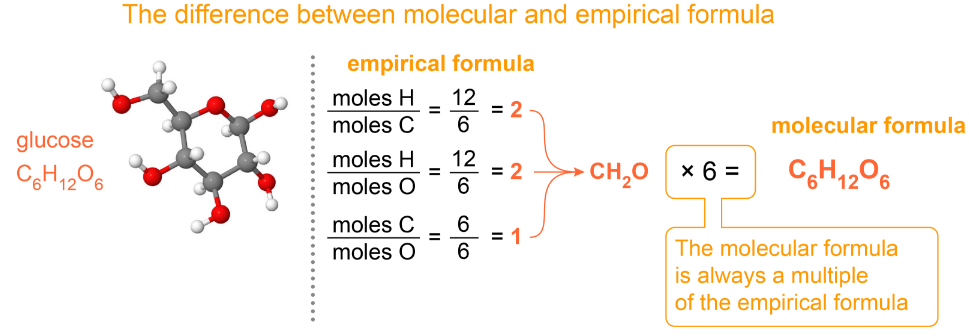 Calculating molecular formulas - 2
The molecular formula will always be a multiple of the empirical formula therefore the molar mass of the molecule will be a multiple of the molar mass of the empirical formula.
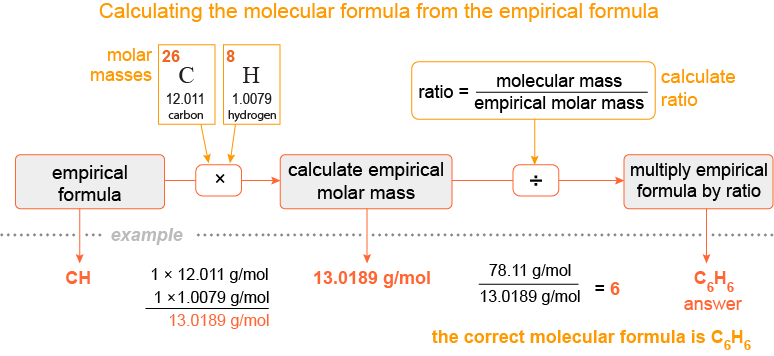 Putting it all together
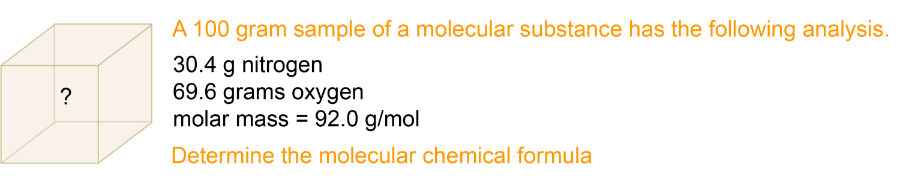 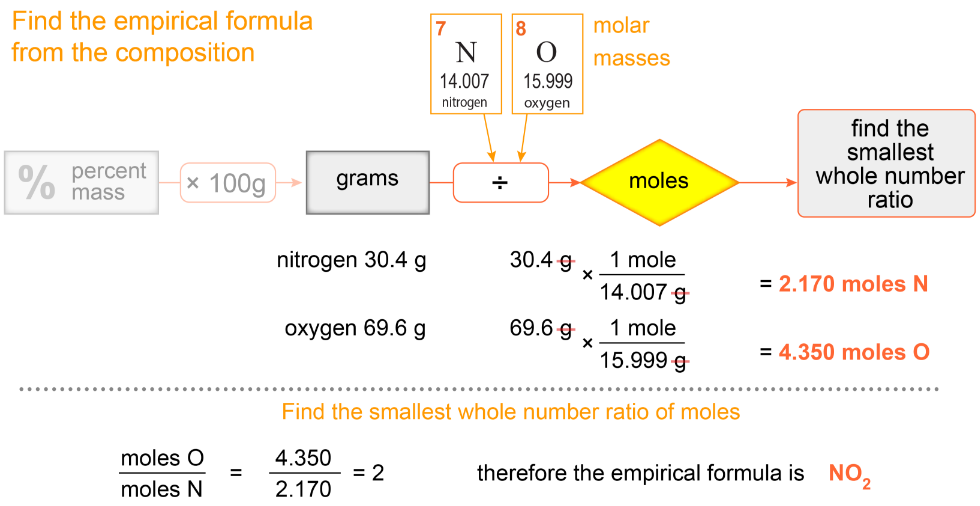 Putting it all together - 2
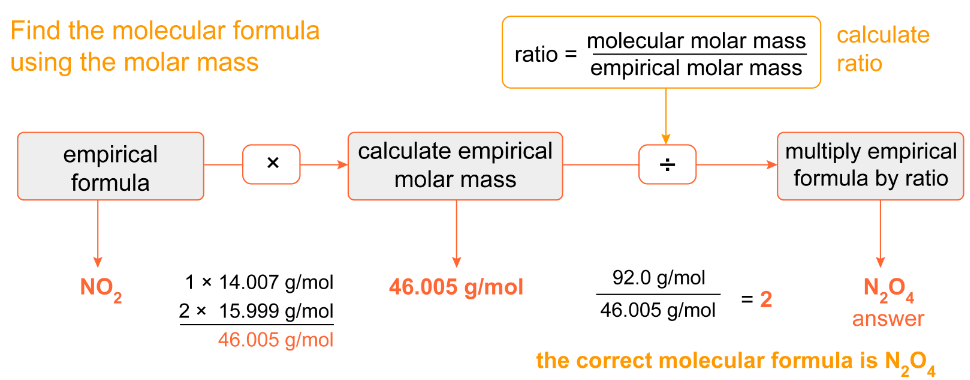 Post-assessment
How are percentages used to identify an unknown chemical?
The percentages can be used to find the empirical formula of the unknown chemical.
Post-assessment
What is the difference between an empirical formula and a molecular formula?
Post-assessment
What is the difference between an empirical formula and a molecular formula?
There is no difference for ionic substances, however for molecular substances, the empirical formula is the most reduced form of the chemical formula.